Seminário de Investigação II
Aluna: Andreia Daniela Moreira de SousaDocentes:Professora Dra. Lúcia PomboProfessora Dra. Maria João Loureiro
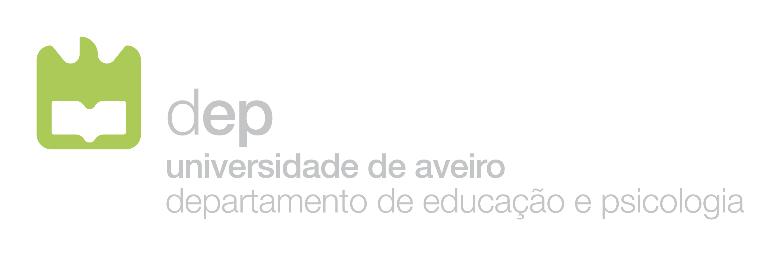 Universidade de Aveiro
            Departamento de Educação
Programa Doutoral em Educação
Ramo Administração e Políticas Educativas
Fatores Organizacionais de Promoção do Sucesso Académico no Ensino Superior Privado: um estudo de caso
As taxas de SA apresentadas no ES, situadas abaixo dos 50%, fomentaram o interesse em estudar-se o SA no contexto de uma Organização de Ensino Superior Universitário, procurando-se compreender como os recursos organizacionais se adaptam e adequam às características dos alunos que a frequentam, contribuindo para o efetivo acesso ao SA.
Recursos Organizacionais
Promotores de SA
Responsáveis 
Docentes
Discentes
Representações Sociais de SA
Perceções dos fatores organizacionais promotores de SA
Seminário de Investigação II
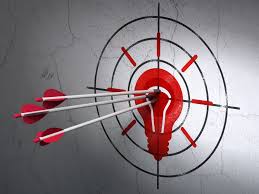 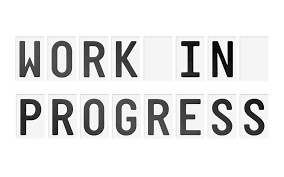 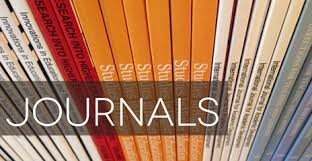 Revisão da Literatura

Recolha de dados: Fatores e representações Sociais de Sucesso Académico:
Entrevistas a responsáveis; Questionários a alunos e docentes
Educação em Sociedade
Análise Social
Avaliação: revista da avaliação da educação superior;
Sucesso Académico em alunos do Ensino Superior Universitário
Seminário de Investigação II
Aluna: Andreia Daniela Moreira de SousaDocentes:Professora Dra. Lúcia PomboProfessora Dra. Maria João Loureiro
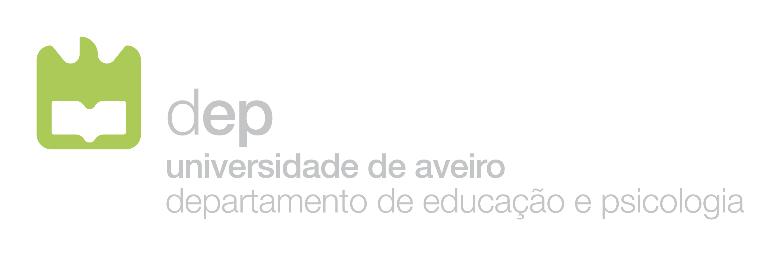 Universidade de Aveiro
            Departamento de Educação
Programa Doutoral em Educação
Ramo Administração e Políticas Educativas